КОМПЛЕКСНЫЕ СИСТЕМЫ FLOTTWEG ДЛЯ ПЕРЕРАБОТКИ НЕФТЕШЛАМОВ
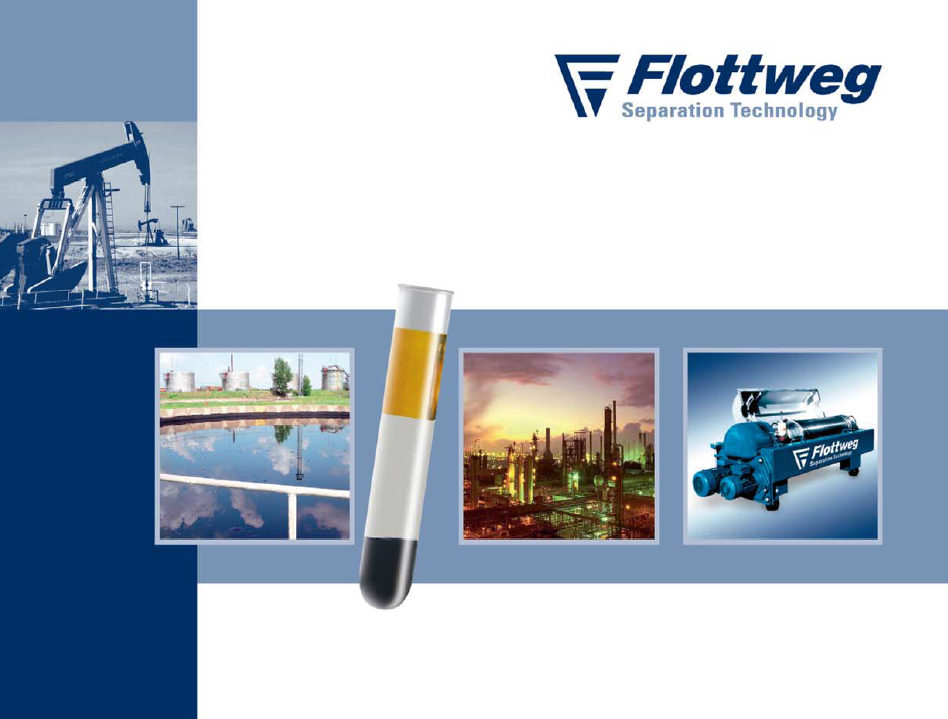 ИСТОРИЯ FLOTTWEG
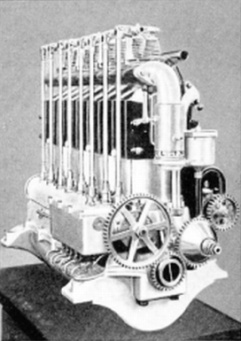 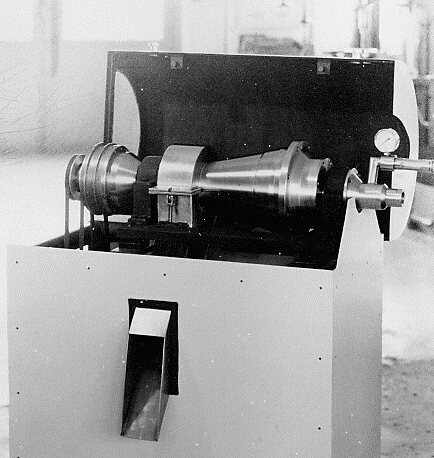 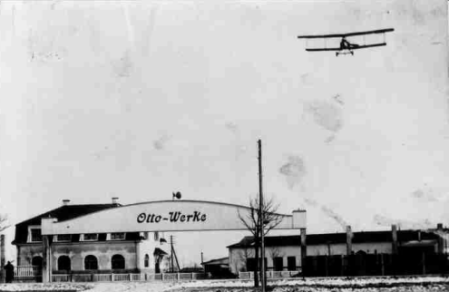 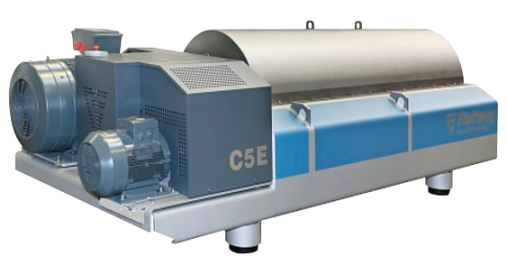 1911
1932
1956
2015
Авиастроительный 
завод Густава Отто
Моторостроительный 
завод Flottweg
1-й декантер 
Flottweg
10 000-й декантер
Flottweg
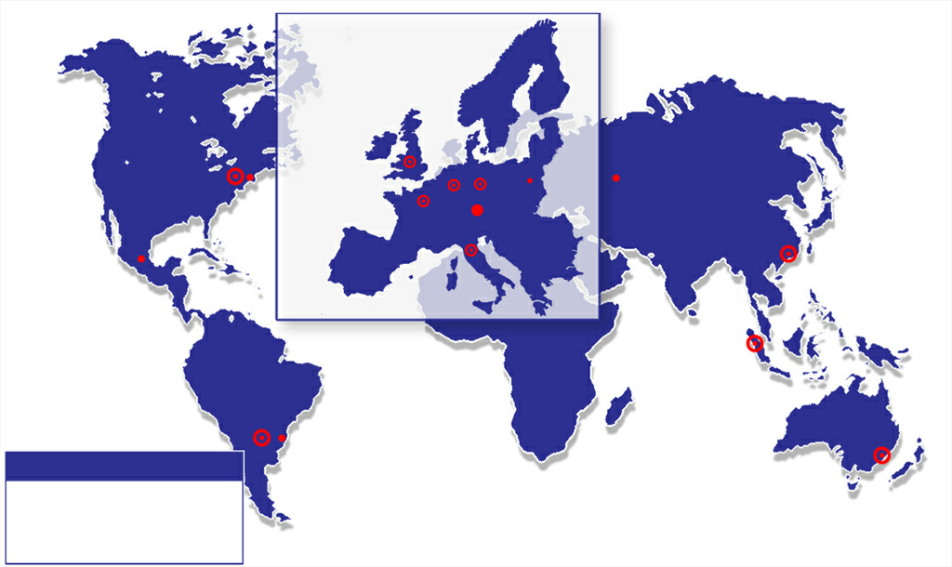 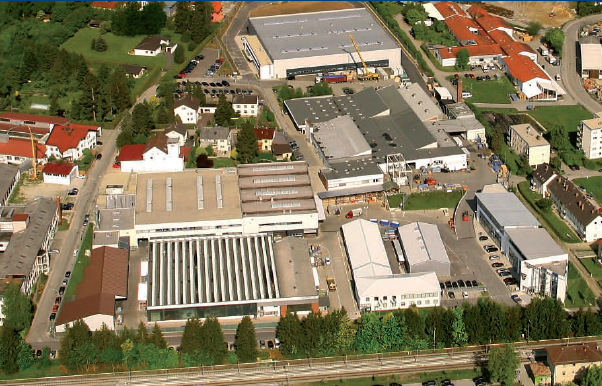 Flottweg  по всему миру
Завод и головной офис
 Представительства
 Филиалы
Филиалы во Франции, Италии, США, Канаде, России, Китае, Польше, Австралии, Бразилии, Мексике, Перу. 
Представительства практически в каждой стране по всему миру.
Переработка нефтешламов
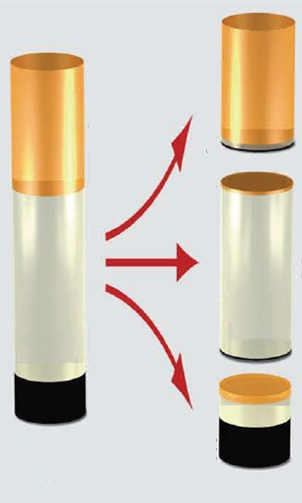 Нефтяная фаза
Готова для дальнейшего использования    (товарная нефть или печное топливо)
Нефтешлам
из прудов-накопителей

Примерный состав:
35 % нефть
53 % вода
12 % мех.примесь
Нефть после разделения
Водная фаза
Поступает на очистные или сбрасывается
Вода после разделения
Продукт на входе перед разделением
Твердая фаза
Сжигание, захоронение, биоремедиация, термодесорбция
Твердая фаза после разделения
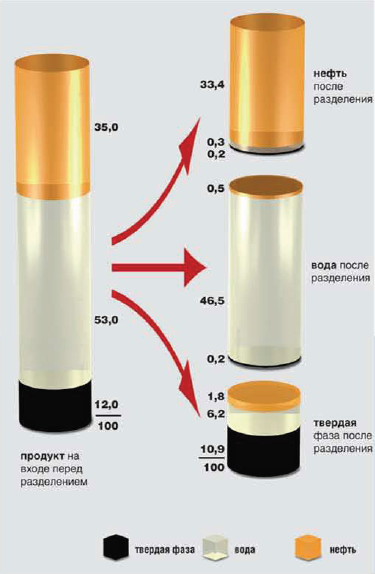 КОМПЛЕКСНЫЕ УСТАНОВКИ В КОНТЕЙНЕРАХ
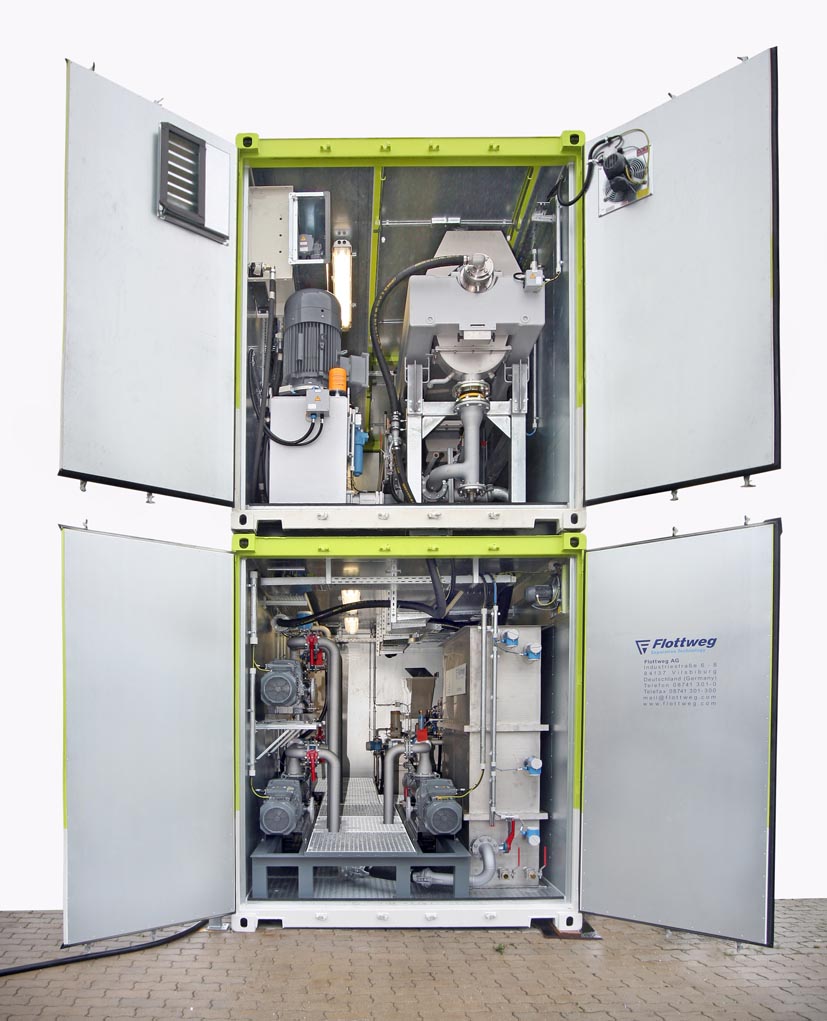 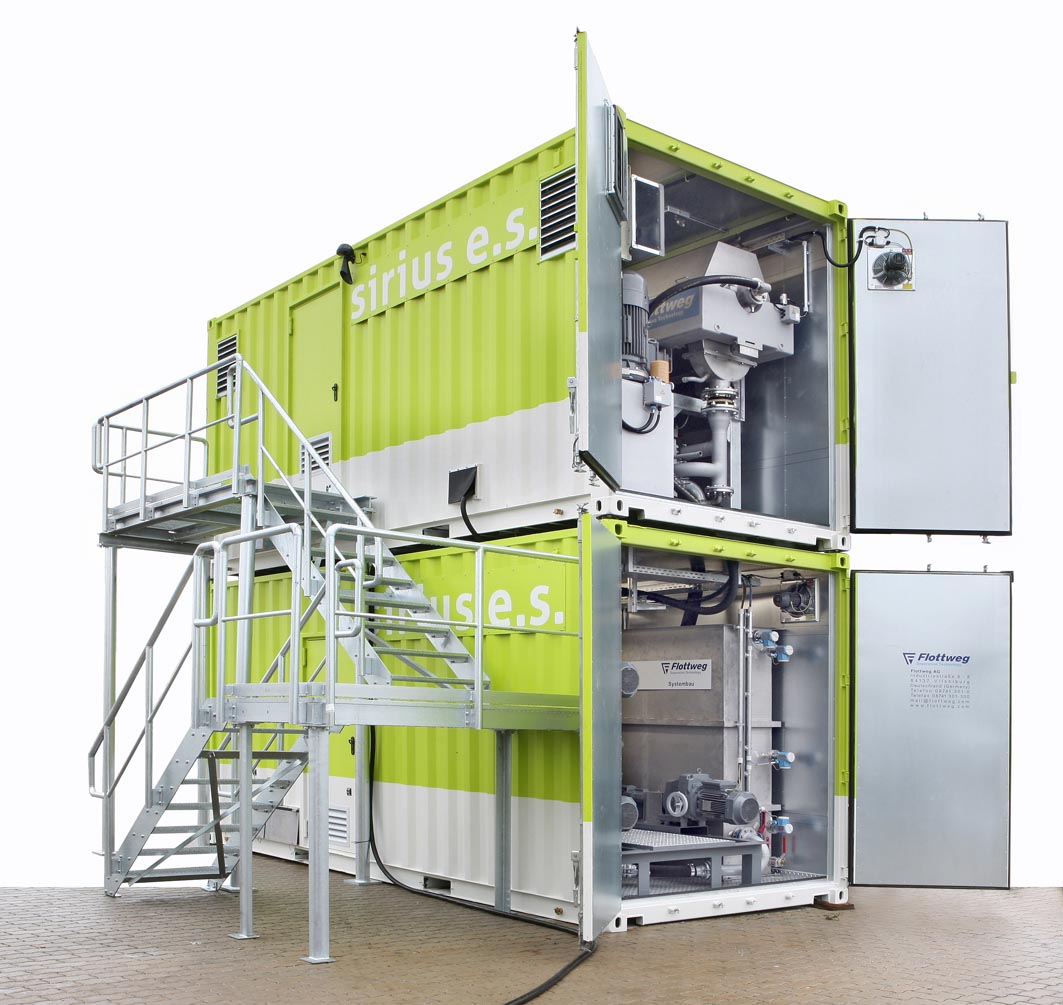 Комплексные ПОЛУМОБИЛЬНЫЕ установки ПО ПЕРЕРАБОТКЕ НЕФТЕШЛАМА
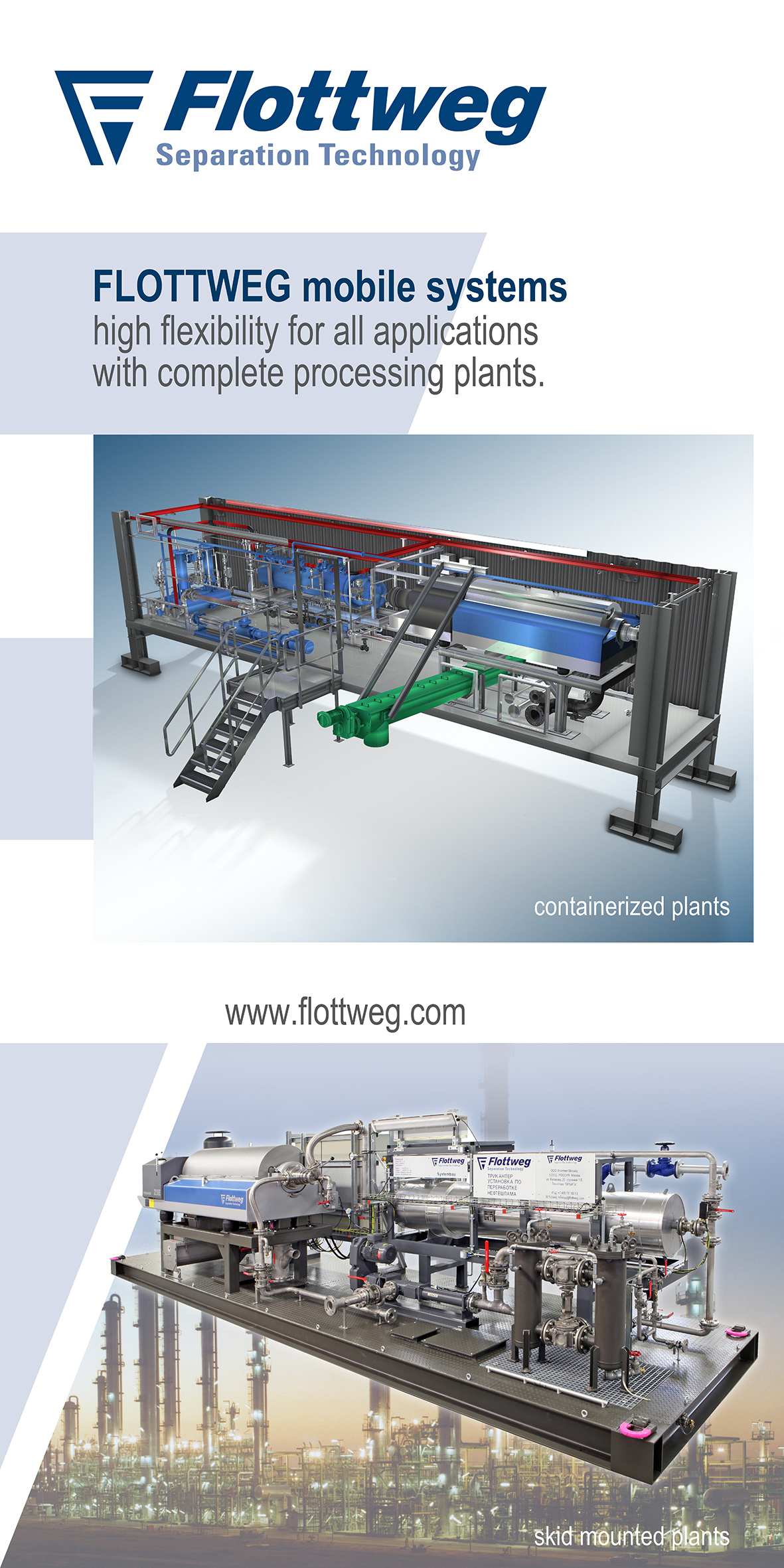 КОМПЛЕКСНЫЕ ПОЛНОСТЬЮ МОБИЛЬНЫЕ УСТАНОВКИ ПО ПЕРЕРАБОТКЕ НЕФТЕШЛАМА
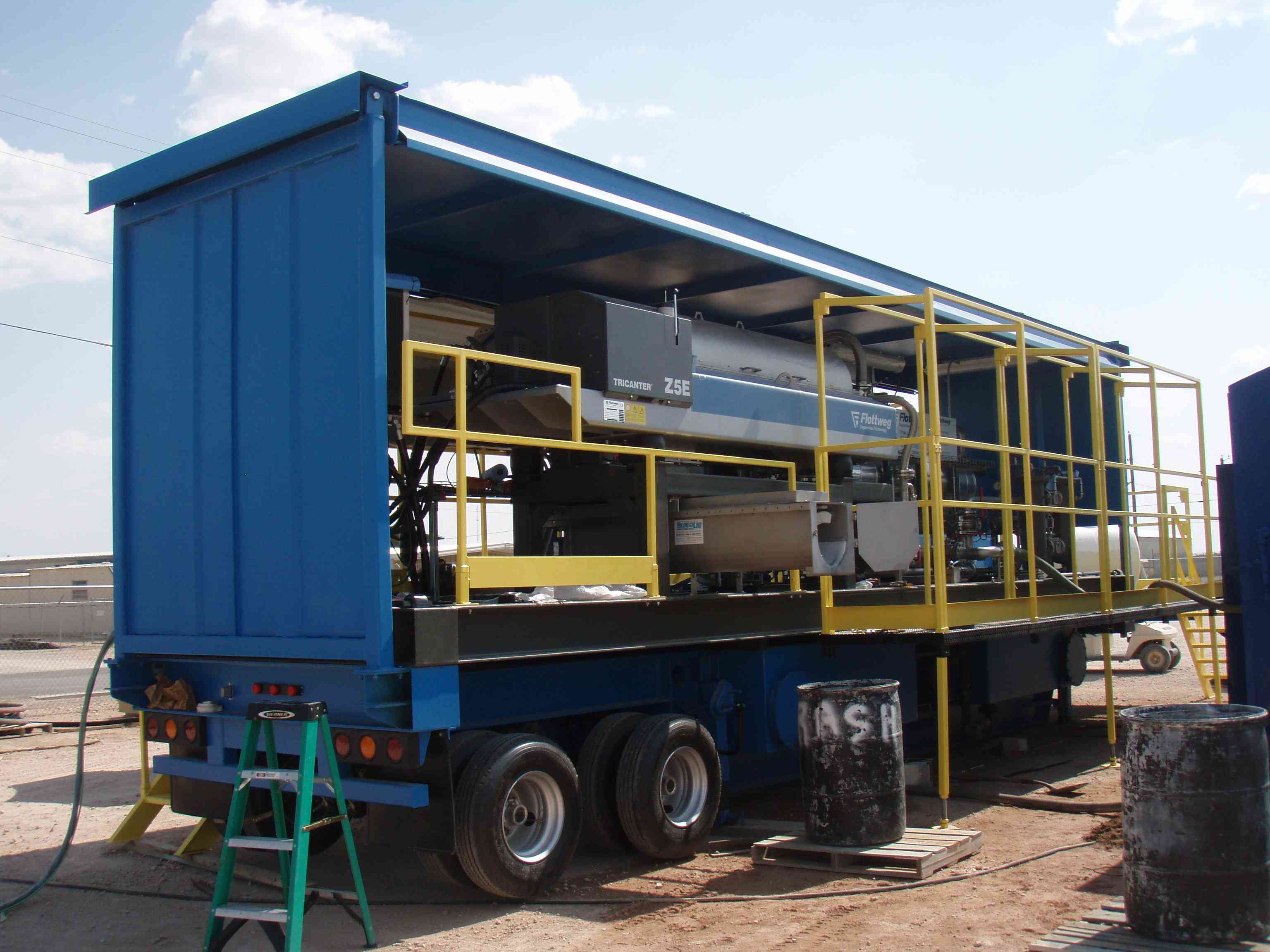 СЛАВНЕФТЬ ЯНОС БЛОк переработки нефтешлама
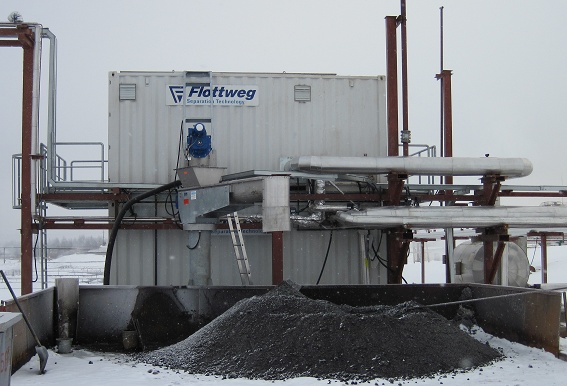 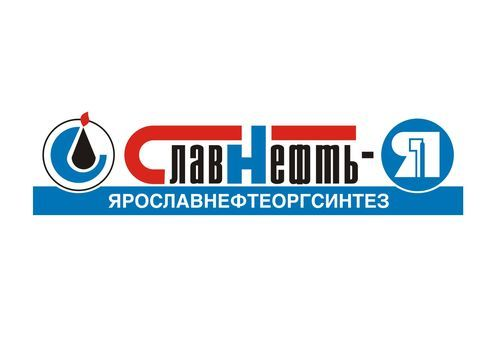 МЕТАНОЛ-СОДЕРЖАЩИЕ И ПРОМЫШЛЕННЫЕ СТОЧНЫЕ ВОДЫ
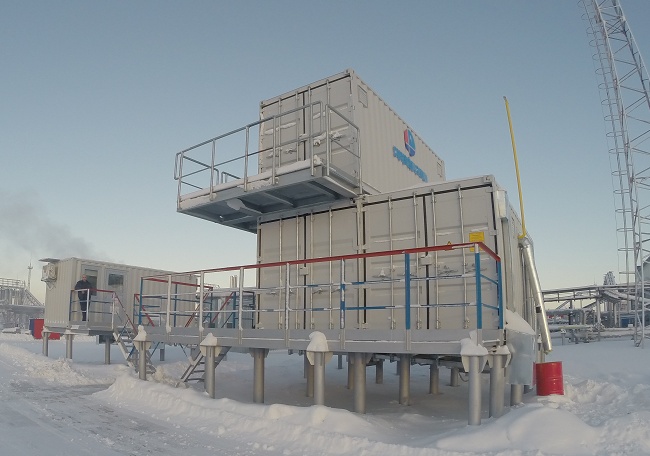 Температура зимой до -55оС
Герметизация Всей установки с поддувом инертного газа 
(азота)
ПРИМЕР РЕАЛИЗАЦИИ ТЕХНОЛОГИИ: Казахстан, г. Узень. нефтяной амбар 2005г.
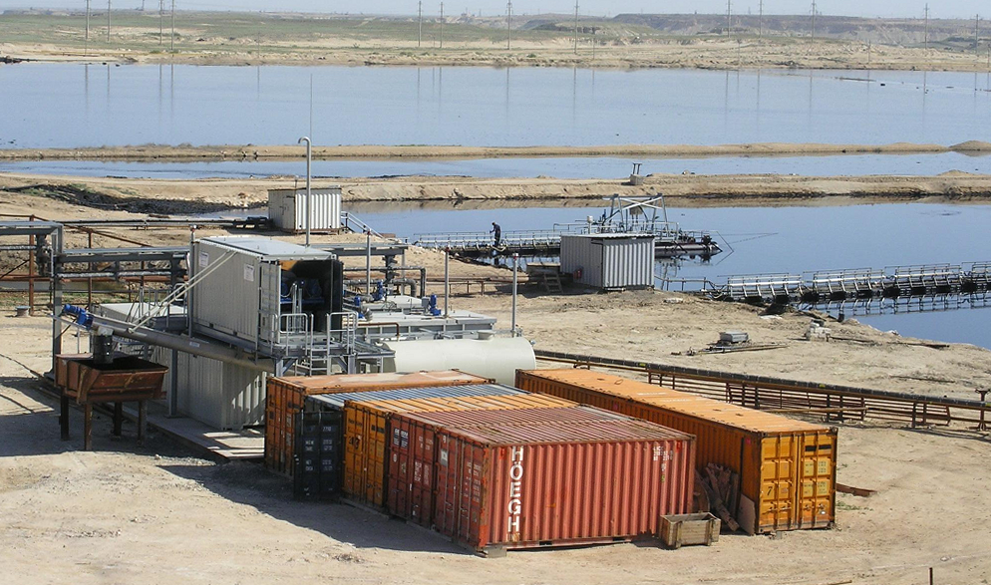 Разделение нефтешлама в трикантерах (FLOTTWEG TRICANTER®)
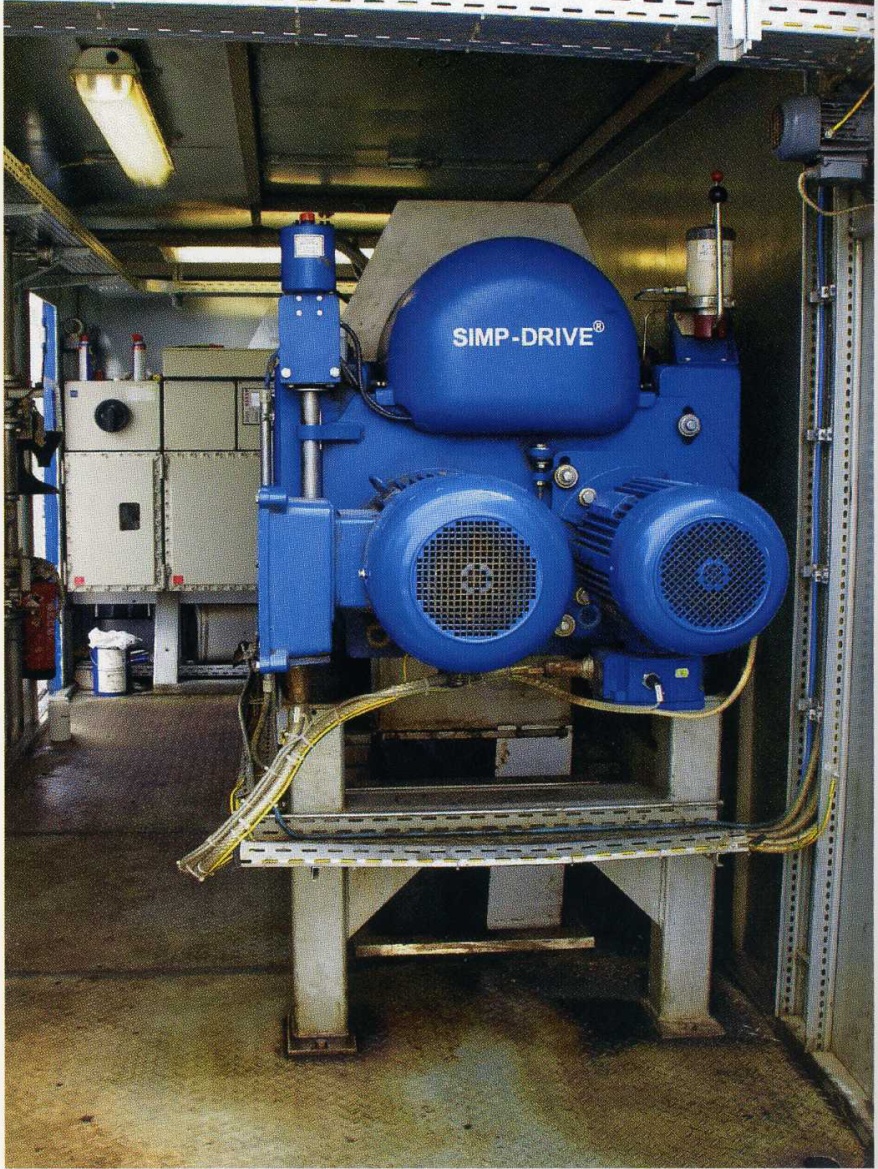 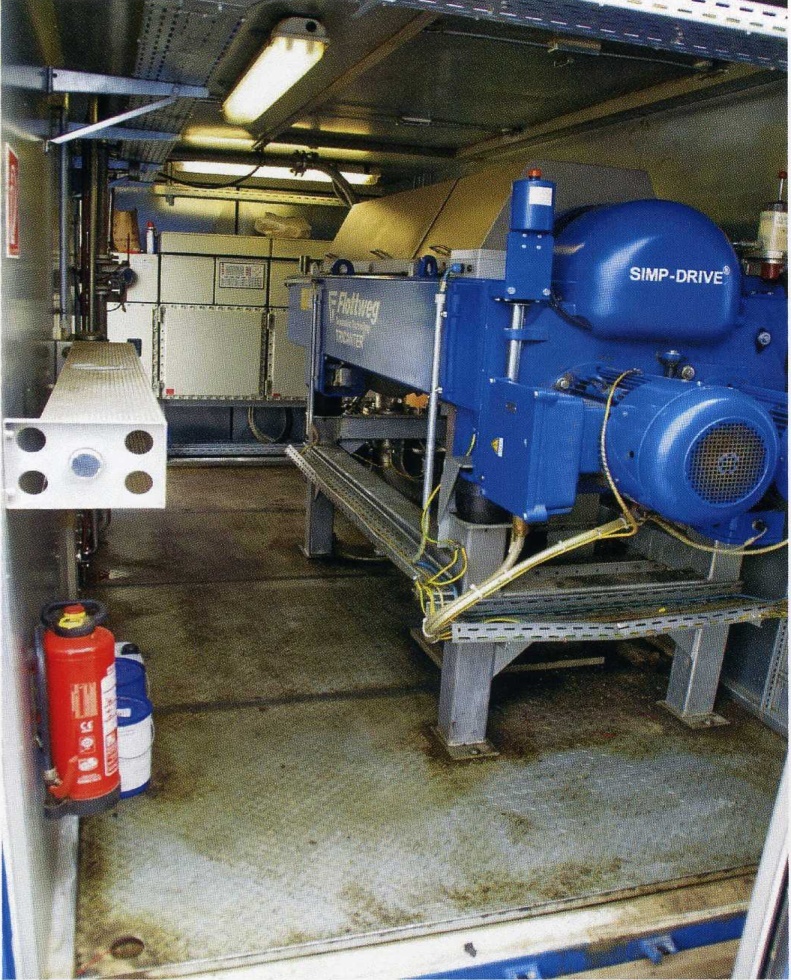 НЕФТЕШЛАМОВЫЙ АМБАР (КИРИШИ НПЗ):Результат ПЕРЕРАБОТКИ
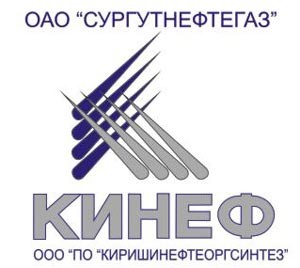 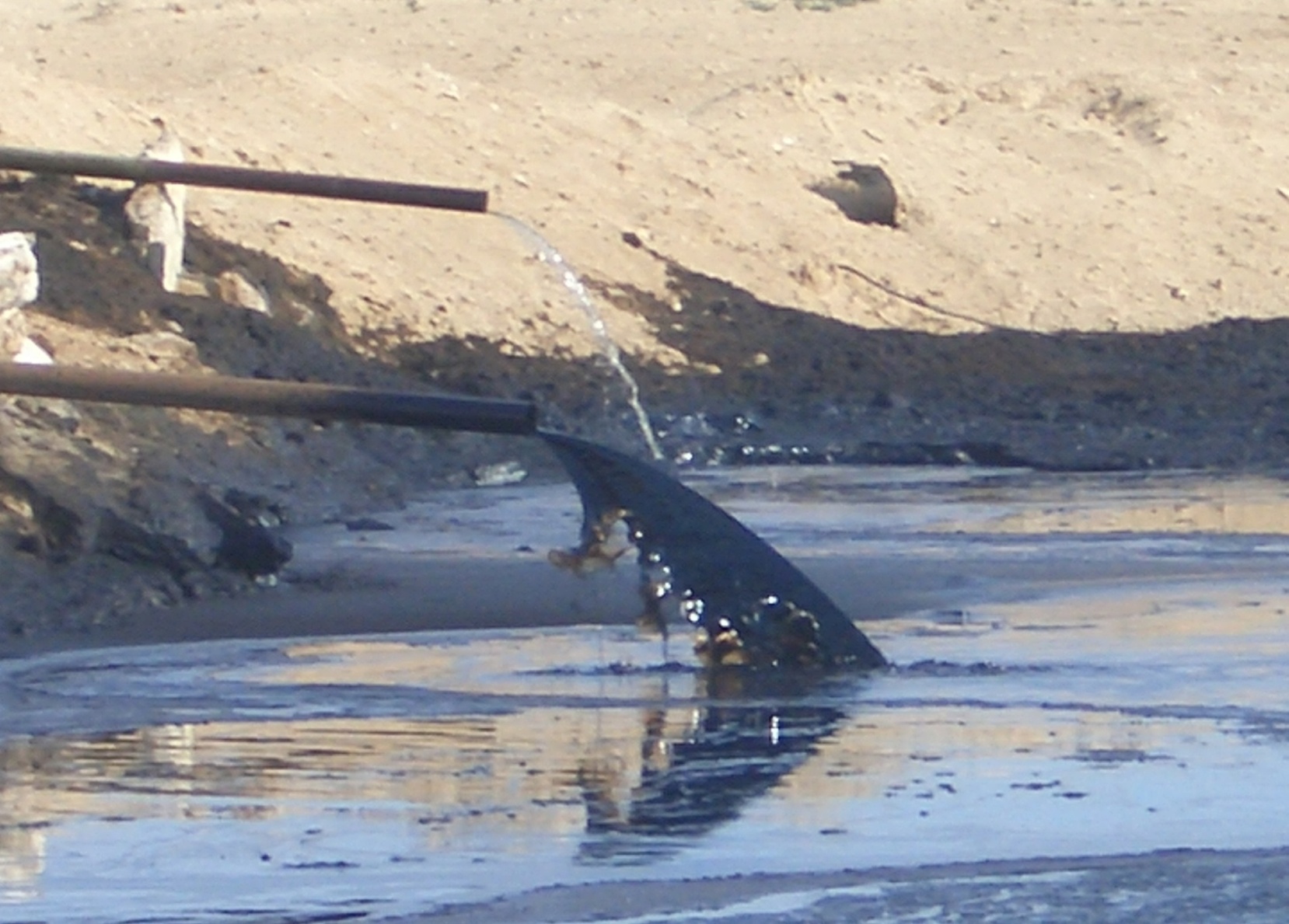 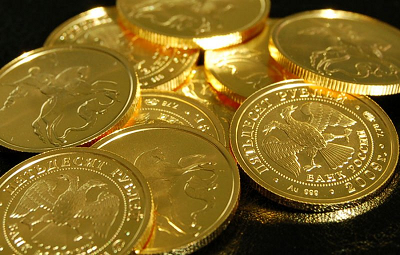 Содержание воды в нефтепродукте: 0,3-1%
Соль: 100 мг/л
Нефтепродукты в воде: 0,5%
Механические примеси в нефти и воде: 0,5%
Кек ПОСЛЕ ТРИКАНТЕРА (TRICANTER®)
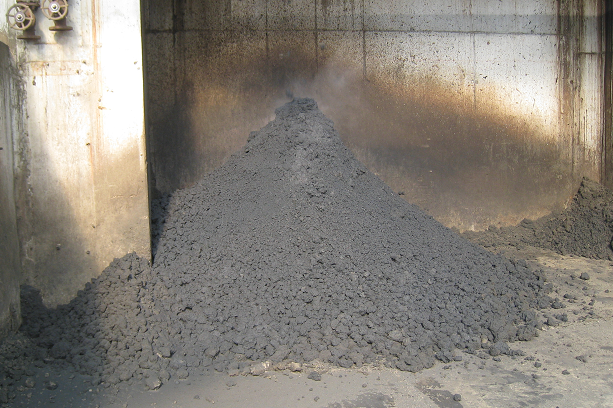 Казахстан, г. Узень,СПУТНИКОВАЯ СЪЕМКА амбарА 2006г.
Общая Площадь амбара ~ 100ГА
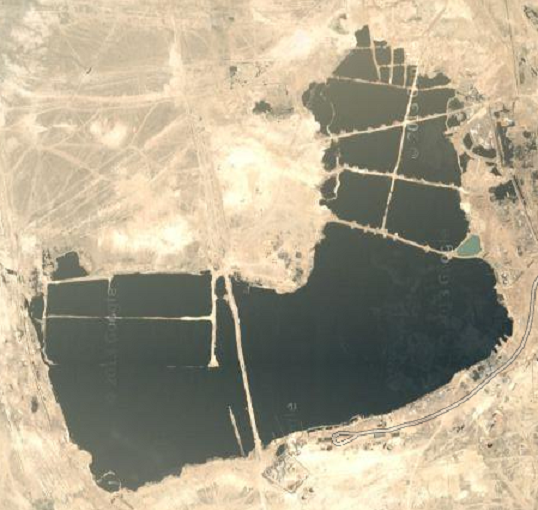 Казахстан, Г. Узень,  СПУТНИКОВАЯ СЪЕМКА амбарА 2011г.
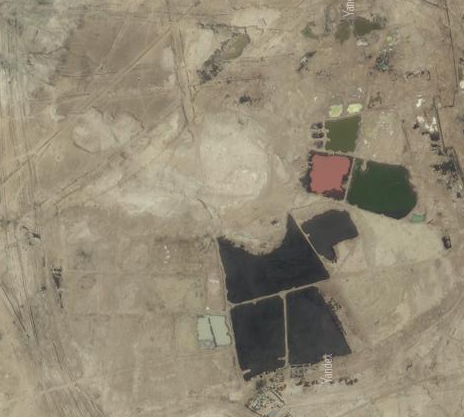 30 ЛЕТ УСПЕШНОЙ РАБОТЫ В РОССИИ И СНГ81 УСТАНОВКА ПО ПЕРЕРАБОТКЕ НЕФТЕШЛАМА
ВСЕГО В РОССИИ И СНГ РАБОТАЕТ БОЛЕЕ 300 УСТАНОВОК FLOTTWEGОСНОВНЫЕ КЛИЕНТЫ В НЕФТЕГАЗОВОЙ ОТРАСЛИ:
ОСНОВНЫЕ КРУПНЫЕ НПЗ
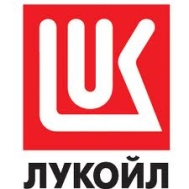 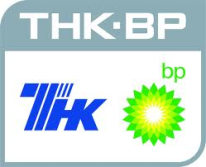 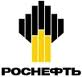 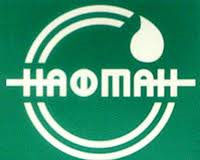 12 установок
9 установок
4 установки
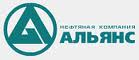 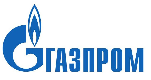 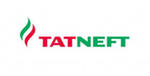 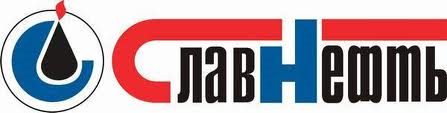 6 установок
2 установки
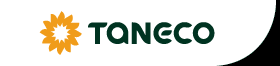 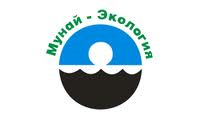 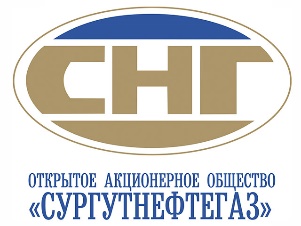 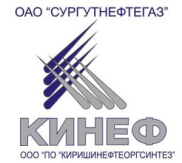 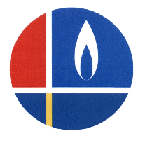 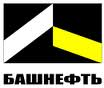 СЕВЕРНЕФТЕГАЗПРОМ
12 установок
8 установок
Спасибо 
за 
внимание!
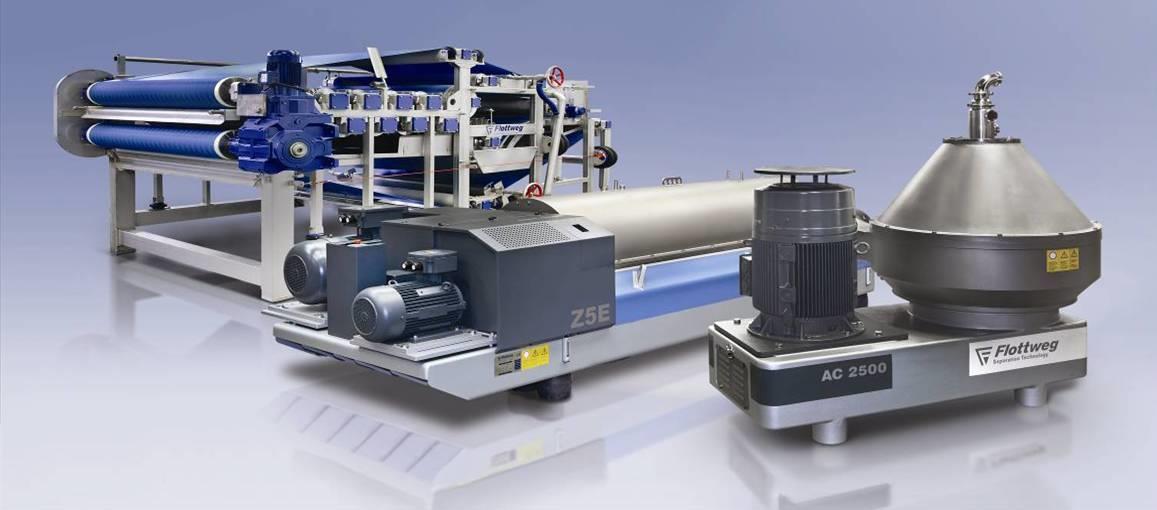